«Нас ждут великие они»
«Нас ждут великие дела»
Роль личных местоимений в речи
а – б – в
к – л – м
у – ? – х
Царь-фонарь
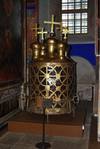 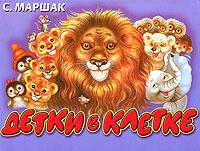 Если я сорву цветок,
Если я сорву цветок,
Если ты сорвёшь цветок,
Если я сорву цветок,
Если ты сорвёшь цветок,
Если он, и я, и ты -
Если я сорву цветок,
Если ты сорвёшь цветок,
Если он, и я, и ты –
Если мы сорвём цветы,
Если я сорву цветок,
Если ты сорвёшь цветок,
Если он, и я, и ты –
Если мы сорвём цветы,
То окажутся пусты
И деревья, и кусты.
Если я сорву цветок,
Если ты сорвёшь цветок,
Если он, и я, и ты –
Если мы сорвём цветы,
То окажутся пусты
И деревья, и кусты.
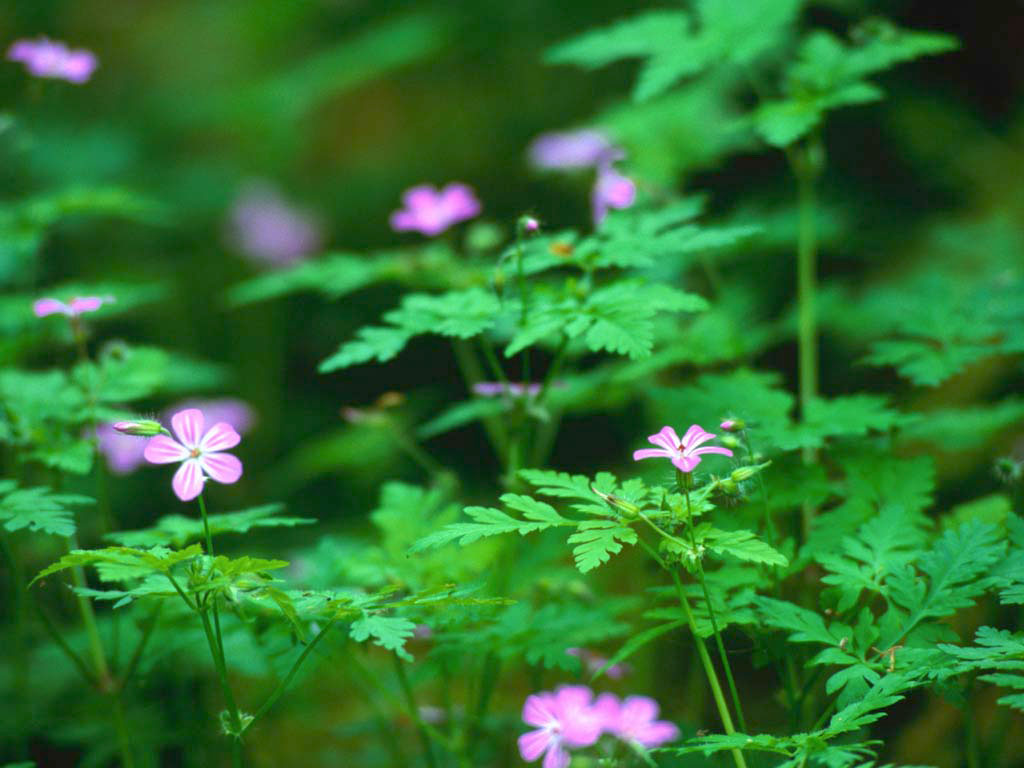 Если я сорву цветок,
Если ты сорвёшь цветок,
Если он, и я, и ты –
Если мы сорвём цветы,
То окажутся пусты
И деревья, и кусты.
О себе.
1.Как меня зовут?
2.Сколько мне лет?
3.Что я люблю делать?